Responsabilite Anplwayè nan Pwoteksyon Anplwaye Tanporè
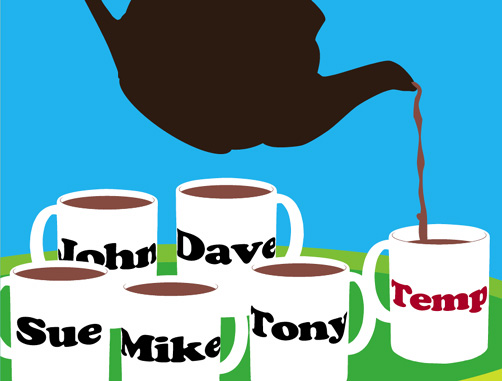 OSHA Avetisman
Avètisman:   Dokiman sila fèt  ak kob ki soti nan fon nimewo SH-26274-SH4 Administrasyon Sante Ak Sekirite nan Depatman Travay, Eta-Zini.  Li pa reflete vizyon ak politik Depatman Travay peyi  Eta-Zini e non plis, le fèt ke yo site non sèten pwodwi ou byen oganizasyon pa vle di ke gouvènman an rekonèt yo pou sa.  Gouvènan Eta-Zini pa asime oken responsabilite legal pou verite, itilite, infòmasyon ki soti nan dokiman sa a.

Enfomasyon Dwa Otè:  Dokiman sa a se pwopriyete Miami Dade College.  Selon règleman federal, OSHA gen dwa itilize li epi pwopaje dokiman sa a pou li sa pale de sante ak sekirite kote moun ap travay.  Miami Dade College otorize anplwayè ak pwofesyonel  la sante ak sekirite nan milye travay pou yo itilize dokiman sa a, distribye li a travè OSHA nan milye travay yo ou byen lè y’ap fè fòmasyon selon jan yo di pou sèvi avè’l.

Poutèt sa yo bay pèmisyon pou yo itilize dokiman sa a sèlman pou fè fòmasyon nan bi ki pa komèsyal.  Dokiman sa a kapab ajoute sou lòt dokiman ki trete menm sijè a, a kondisyon yo pa fè peye pou li.  Lòt itilizasyon, espesyalman nan bi komèsyal san otorizasyon ekri davans moun ki gen dwa otè fòmèlman entèdi.  An plis yo pa gen dwa modifye dokiman an san otorizasyon ekri davans moun ki gen dwa otè.
OSHA Kòmantè
« Moun ki resevwa anplwaye tanporè lakay yo dwe trete yo menm jan avèk anplwaye nòmal.  Biwo kap rekrite anplwaye tanporè yo ansanm avèk peyi kap resevwa yo a dwe pataje kontwòl sou moun sa yo, ansanm yo responsab sante ak sekirite anplwaye tanporè sa yo.  Li obligatwa ke biwo kap rekrite anplwaye tanporè yo ansanm avèk peyi kap resevwa  yo respekte tout sa OSHA mande sou keksyon sa ».

David Michaels, PhD, MPH
Assistan Sekretè Travay pou Sante ak Sekirite
Pozisyon Legal
« Anplwaye tanporè » se tout travayè ke yon ajans rekrite epi peye pou li voye travay kay yon anplwayè ki resevwa yo  pou travay sou yon baz tanporè.
An jeneral, OSHA konsidere ajans kap rekrite avèk gouvènman kap resevwa travayè sa yo responsab ansanm moun sa yo.
Anplwaye moun ansanm se yon konsepsyon legal ki rekonèt, nan kèk ka, tout sa ke an jeneral moun jwen nan relasyon anplwayè-anplwaye  ke yo pataje antre plizyè anplwayè de fason ke chak anplwayè pote responsabilite pal konfòmeman ak sa estati ak règleman mande.
Ekzanp, ajans ki rekrite anplwaye a verifye kòb ke yap peyel epi chwazi ki kote lap voye moun nan al travay.  Anplwayè kap resevwa moun nan li menm, bay li  travay pou li fè chak jou epi kontwole sa kap pase  kote li voye moun nan al travay la.
Politik ki Kondwi sou Inisyativ Anplwa Tanporè
29 Avril 2013 OSHA lanse Inisyativ Anplwa Tanporè pou ede prevni aksidan ak maladi pami ouvrye tanporè.
Bi inisyativ sa a se te pou ranfòse atansyon OSHA sou anplwaye tanporè yo pou li sa kapab mete an relyef responsabilite anplwayè pou yo asire yo ke ouvrye yo pwoteje de tout malè pandye kote yap travay la.
Tout politik la detaye nan dokiman ke OSHA poste sou site web li (www.osha.gov*/temp workers)
Responsabilite Ansanm Ajans ak Anplwayè
Ajans ki rekrite moun yo ak anplwayè kap resevwa yo, ansanm yo responsab pou yo kenbe yon environman travay sekiritè kote anplwaye tanporè yo ye – sa vle di pa ekzanp asire yo ke yo fè fòmasyon OSHA a, ke gen kominikasyon ki fèt sou danje ki genyen ozalantou, epi kenbe tout dosye anplwaye yo kòm sa dwa.
OSHA gen dwa rann tou lè de responsab, ni moun ki rekrite, ni anplwayè si yo vyole kondisyon yo – e sa kapab vle di manke fòmasyon sou danje ki genyen nan kote moun yo ap travay. 
OSHA gen anpil enkyetid sou anplwayè ki gen tandans pran travayè tanporè pou yo eskive tout obligasyon ke yo genyen ak lòt lwa ki genyen pou pwoteje anplwaye:
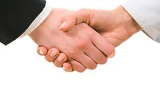 Responsabilite Ansanm Ajans ak Anplwayè (swit)
Travayè tanporè fè tout kalite travay, e ladan yo ou jwen job ki pi danjere yo.
Travayè tanporè pi vilnerab nan zafè sekirite ak danje pou sante yo kote yap travay la epi yo pi vit viktim ke yon anplwaye nòmal.
Travayè tanporè ase souvan pa resevwa kalite fòmasyon pou yo ta jwen sou sekire ak sante, lè fini yo pa jwen okenn eksplikasyon sou dwa yo ke se swa pa moun ki rekrite oswa moun ki resevwa yo a.
Dapre tout sa ki fin di la, nou wè ke li trè enpòtan ke tou de pati yo respekte tout sa OSHA mande yo.
Responsabilite Ansanm Ajans ak  Anplwayè (Swit)
Chak anplwayè dwe konsidere tout danje ki ekziste e li dwe mete li nan pozisyon pou li prevni ak korije an menm tan ke lap konfòme li a tout sa ke OSHA mande.
Ajans kap anboche kapab bay enfòmasyon an jeneral sou sekirite ak sante, men se devwa anplwayè kap resevwa pou li bay fòmasyon an detay sou tout ekipman ak danje ki genyen kote l’ap mete moun yo travay.
Kominikasyon se Kle Tout Bagay
Ajans k’ap rekrite ak tout anplwayè dwe asire yo ke yo bay tout pwoteksyon ki nesesè.
Ajans la gen pou devwa pou li enfòme sou kondisyon travay anplwaye yo, li dwe asire li ke l’ap voye moun yo travay yon kote ki gen sekirite.
Pèson pa  gen dwa inyore danje ki ekziste!
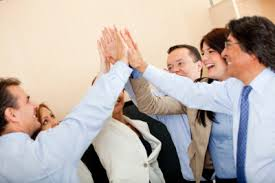 Kominikasyon se Kle Tout Bagay(swit)
Ajans tanporè pa gen obligasyon pou yo expè nan danje espesyalman, men fòk yo chèche konnen ki danje ki ka genyen kote yo voye moun yo al travay.
Ajans tanporè gen pou devwa pou li enfòme epi pou li verifye ke anplwayè kap resevwa moun yo ranpli tout responsabilite pou envirònman travay la sekirize.
Anplwayè kap resevwa ouvriye tanporè yo dwe trete yo menm jan avèk travayè regilye yo nan sa ki konsène fòmasyon, sekirite ak pwoteksyon la sante.
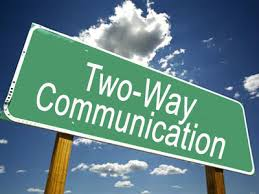 Kle Tout Bagay Se Kominikasyon (swit)
Pou moun sèten ke li klè ki ròl chak pati yo genyen nan pwoteksyon anplwaye yo, ajans tanporè a ansanm avèk anplwayè kap resevwa ouvriye yo dwe mete tèt yo ansanm pou yo detèmine responsabilite pa yo chak nan kontra selon sa OSHA mande.
Lè tout kondisyon yo  ekri nan kontra, l’ap pèmèt ke chak anplwayè soumèt li a règleman e konsa l’ap evite konfizyon sou obligasyon ke yo genyen.
Sa ki Dwe Fèt
Anvan ke ou aksepte yon nouvo anplwayè kòm kliyan, ou byen aksepte yon nouvo pwojè de yon anplwayè ki deja kliyan, tou de pati yo dwe rewè ansanm tout travay ke yap mande moun yo fè, de menm ke yo dwe analize tout danje ki genyen de fason ke yo idantifye epi elimine sa ki ta kapab kreye danje pou sante ak sekirite epi bay fòmasyon ak pwoteksyon a ouvriye yo.
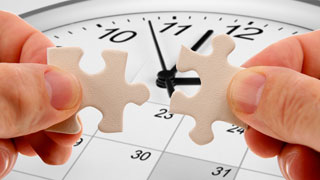 Sa ki Dwe Fèt (Swit)
Si infòmasyon ki disponib montre ke gen dout sou analiz danje kay anplwayè sa, tan kou rapò sou aksidan ak maladi, plent pou pwoblèm sekirite ak sante, ou byen ke OSHA te deja fè rapò sou anplwyè sa a, ajans kap rekrite a dwe fè tout sa ke li kapab pou li diskite pwoblèm sa yo avèk responsab yo pou asire li ke pwoblèm sa yo ki te ekziste jwen solisyon e yo korije pou ka pwoteje travayè yo.
Sa ki Dwe Fèt (Swit)
Ajans kap rekrite travayè yo kapab li menm, lè li posib, enspekte anvirònman travay la, pou  li fè pwòp evalyasyon pa li, epi pou li asire li ke anplwayè kap resevwa ouvriye yo aplike tout obligasyon sou zafè sekirite ak sante.
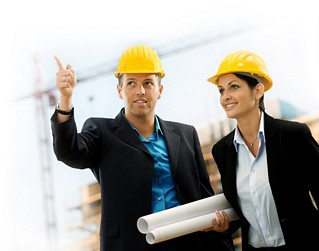 Sa ki Dwe Fèt (Swit)
Si yon anplwaye tanporè fè yon aksidan pandan ke li ap travay lakay anplwayè a, anplwayè a dwe avize ajans ki te rekrite ouvriye a de aksidan epi ajans la dwe swiv pou li wè si yo te fè tout sa ki te nesesè pou evite aksidan sa a.
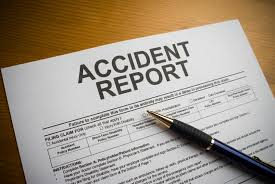 Menm Fason
Si ajans ki rekrite ouvriye aprann ke youn ladan yo fè aksidan (pa ekzanp a travè yon anplwaye ki reklame konpansasyon) ajans ki rekrite a dwe enfòme anplwayè a pou asire ke yo pran dispozisyon pou evite ke lòt ouvriye viktim menm aksidan an.
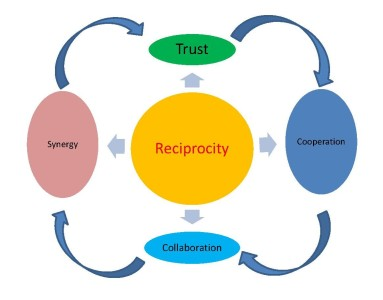 Responsabilite Anplwayè
Lè envestigasyon montre ke yon travayè tanporè te ekspoze a yon sitiyasyon ki vyole kondisyon travay li, e ouvriye sa te rekrite pa yon ajans ansanm avèk anplwayè a, OSHA kapab pouswiv yon ladan yo ou byen tou lè de, sivan gwosè pwoblèm nan.
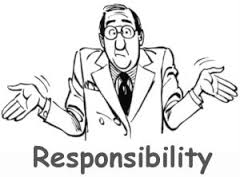 Responsabilite Anplwayè
Sa ap mande ke Biwo Regyonal fè yon bon evalyasyon pou wè si tou lè de anplwayè yo te ranpli korèkteman responsabilite pa yo chak pou chak ka ki prezante.
Enspeksyon sa yo gen anpil enpòtans e konsiltasyon ki fèt prese prese antre OSHA ak SOL esansyèl pou fasilite devlòpman ka a.
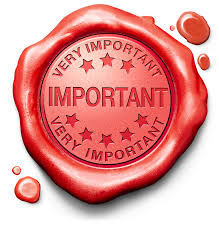 Dwa Travayè Yo
Travayè tanporè gen ekzakteman menm dwa ak pwoteksyon kont represyon tankou jan sa fèt pou tout lòt ouvriye ki regilye.
OSH Act pwoteje anplwaye tanporè ki rapòte ke yo viktim aksidan ak maladi ou byen ki pote plent bay anplwayè yo, ou byen OSHA ou byen lòt ajans gouvenman sou move kondisyon travay ki pa bon pou sante nan milye ke yap travay la.
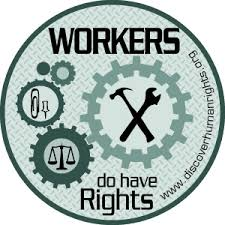 Dwa Travayè Yo
Travayè tanporè gen dwa pou yo rapòte aksidan ou byen maladi ou byen pote plent bay ni ajans ki te rekrite yo, ni anplwayè ki resewa yo san ke yo pa bezwen pè.
Ni ajans kap rekrite ni anplwayè kap resevwa ouvriye dwe enfòme travayè tanporè yo kouman pou yo ranpli rapò sou aksidan ak maladi epi fòk yo bay yo fòmasyon sou dwa ke anplwaye  a genyen pou li rapòte keksyon li genyen sou zafè sekirite.
Enspeksyon Nan Ajans Yo
Lè yon ouvrye tanporè ekspoze a yon vyolasyon, yo pral fè ajans lan keksyon sou sa li konnen aktyèlman sou danje nan travay sa a, yap mande li si li te okouran, si li te pi veyatif li te ka apran danje sa yo.
Y’ap rewè tout faktè tankou kondisyon ki nan kontra ajans la avèk anplwayè a, echanj ak kominikasyon antre ajans avèk anplwayè, kontak ajans la avèk anplwayè tanporè, eske anplwaye sa yo te gen konplent ou byen keksyon, eske yo te mete anplwayè a okouran tout keksyon yo (si yo pa te fè sa, pou ki rezon).
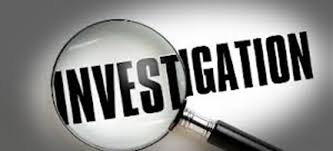 Enspeksyon Nan Ajans Yo (swit)
Ajans kap rekrite gen pou premye devwa pou li enfòme li sou kondisyon ki ekziste kay anplwayè a.  Desizyon pou louvri enspeksyon sou ajans la pa depann si geyen ou pa yon anplwaye ajans la ki pou reprezente li sou milye travay la.
Si oka yon anplwaye tanporè te ekspoze a yon sitiyasyon ki vreman danjere epi ajans la pa bay enpresyon ke li te pran okenn aksyon pou enfòme’l de kondisyon travay kay anplwayè sa a, CSHO ap inisye yon enspeksyon avèk ajans la.
Nan tout lòt ka, Direktè Zòn nan kapab deside, sivan prèv ke yo jwen pandan ke yap fè keksyon, si li nesesè pou yo ouvri yon enspeksyon avèk ajans ki rekrite.
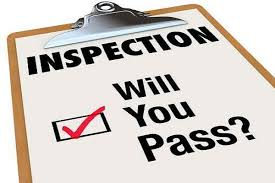 Konklizyon
Anplwayè gen pou devwa pou yo bay tout ouvrye bon jan fòmasyon sou sante ak sekirite sou danje ki genyen nan kote yap travay. Enspeksyon ki pa gen lontan montre pwoblèm kote anplwaye tanporè pat janm jwen fòmasyon ni yo pat pwoteje kont gwo danje kote yap travay paske manke ekipman pèsonel pou pwoteje yo kont pwodwi chimik, epi manke etikèt pwoteksyon, pami lòt bagay anko.
Avèk TWI (Inisyativ pou Anplwaye Tanporè) OSHA ap eseye asire ke tout anplwayè, ke se swa ajans kap rekrite osinon anplwayè kap resevwa, ke se swa yon moun ou byen plisyè moun ansanm, ranpli devwa yo genyen bò kote travayè yo, konsa a la fen chak jounen travay  tout anplwaye tanporè o Zeta-Zini kapab retounen lakay yo an sekirite.
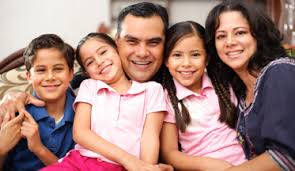 KEKSYON?REPONS
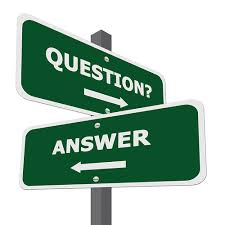